1
1
Проблема 
международной 
информационной безопасности (МИБ) 
в ООН
Ромашкина Наталия Петровна
Руководитель подразделения 
проблем информационной безопасности 
ЦМБ ИМЭМО РАН,
член-корреспондент АВН РФ, 
кандидат политических наук,
Romachkinan@yandex.ru
Москва, 2022
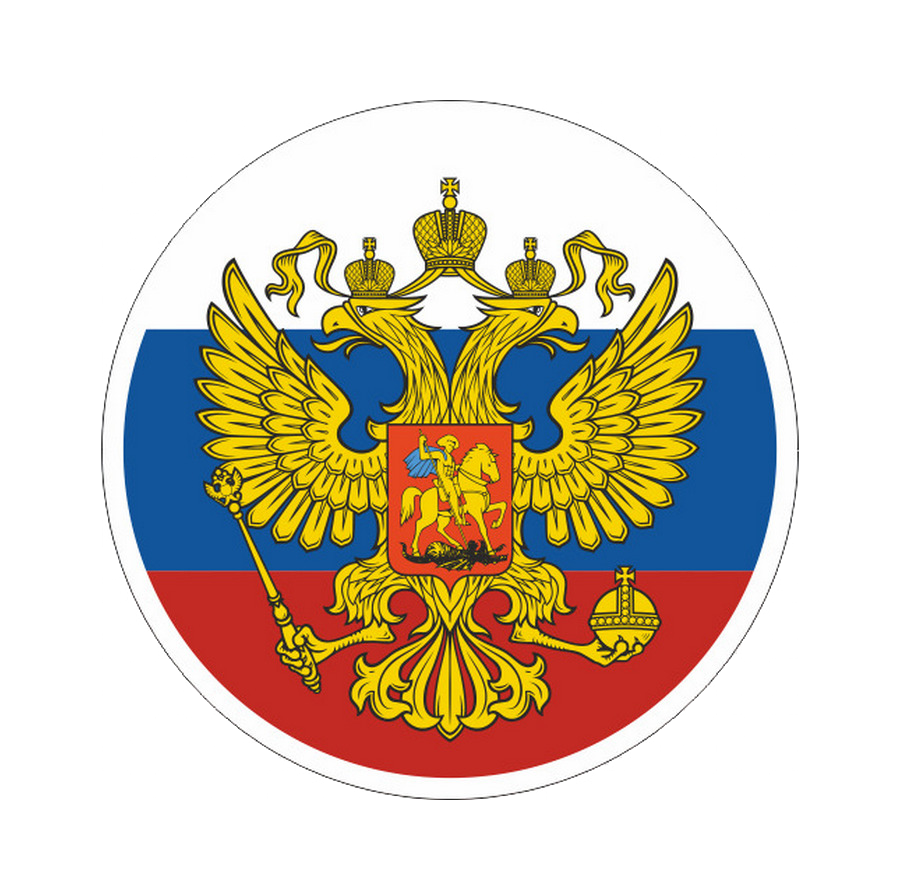 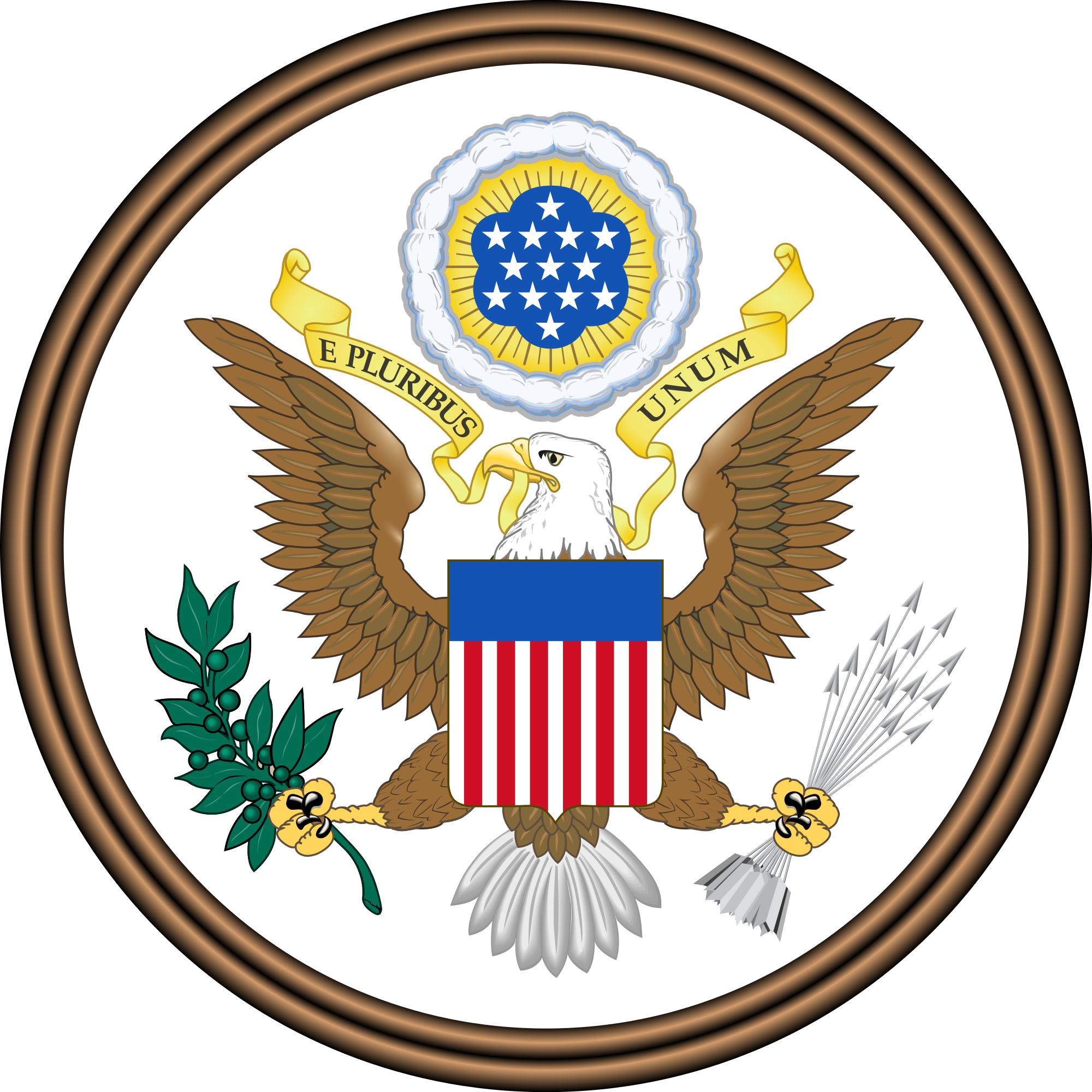 1998



Предложение России подписать заявление 
на уровне президентов 
РФ и США
2
Цель: 
создание международно-правового режима запрещения разработки, производства и применения информационного оружия
Ромашкина Н.П.
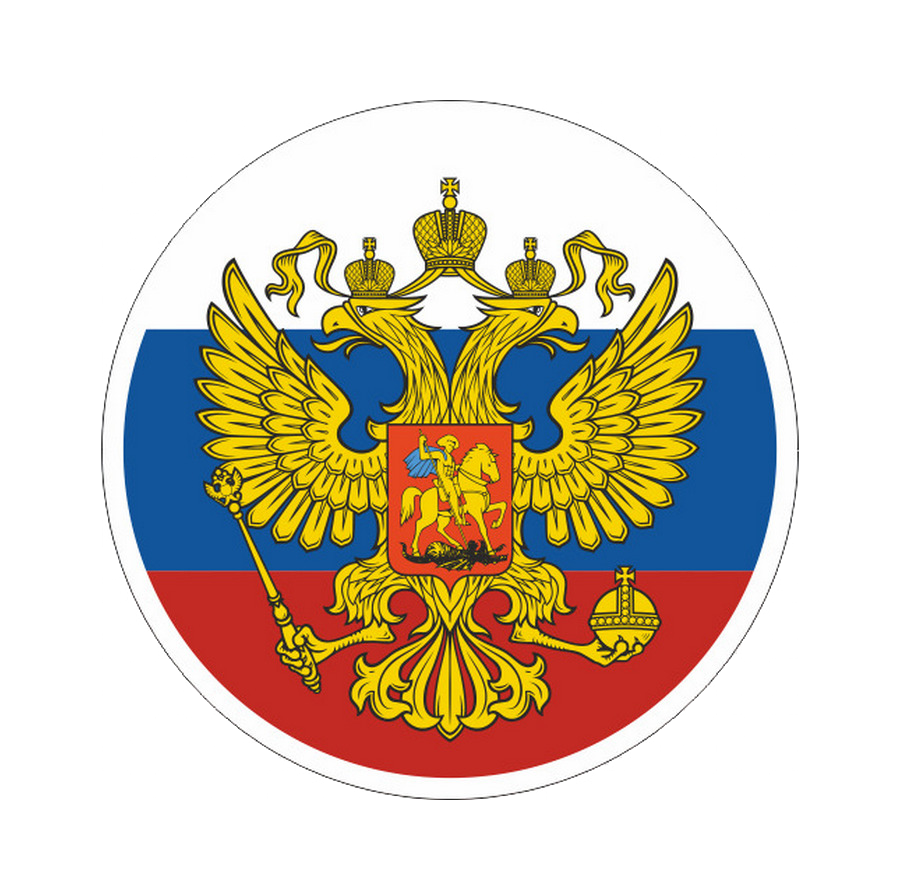 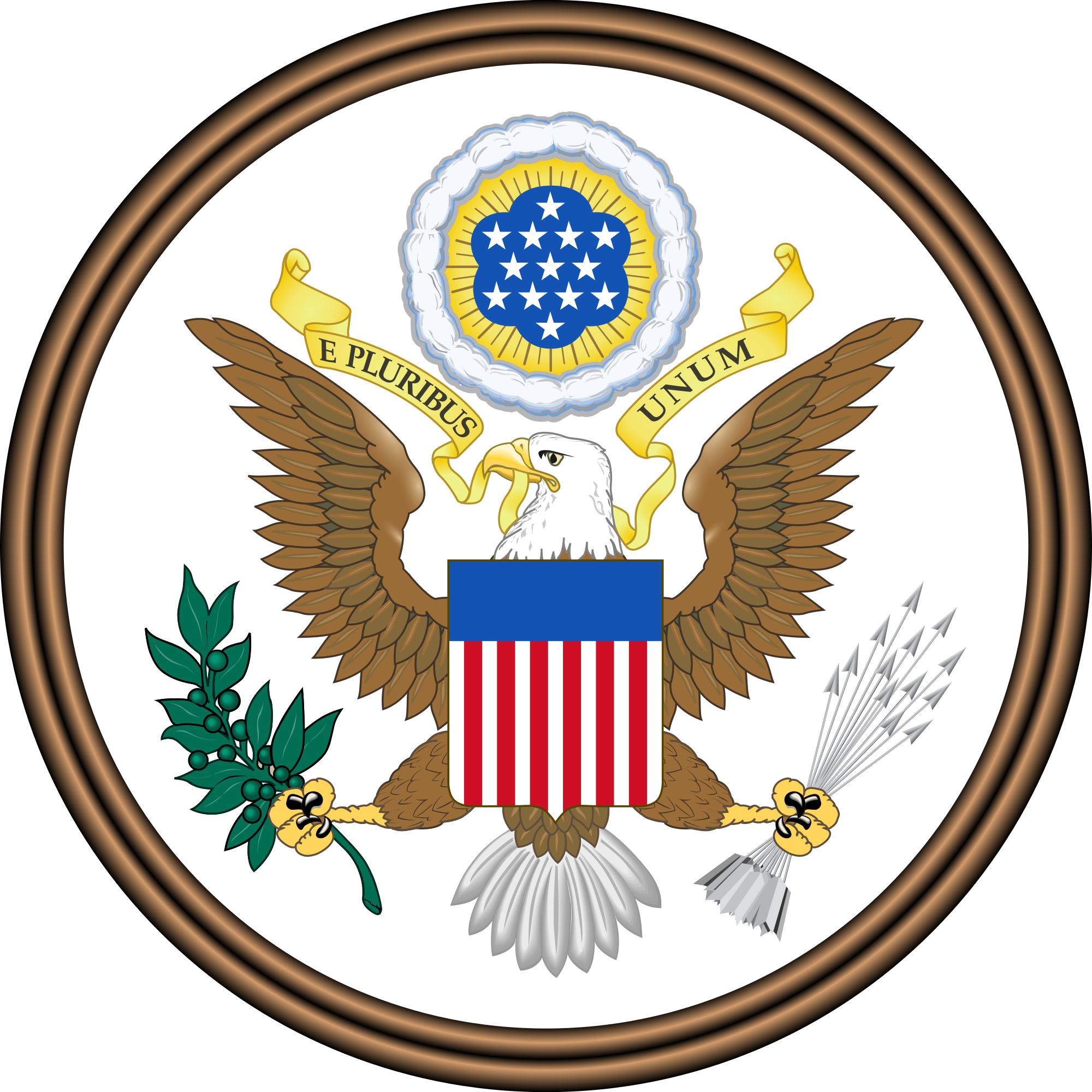 3
1998

Предложение России 
подписать заявление 
на уровне президентов 
РФ и США
Согласование взглядов мирового сообщества на: 

проблемы возможного использования информационных технологий в военных целях; 
определение основных понятий «информационное оружие», «информационная война»;  
выявление возможностей использования информационных технологий для совершенствования существующих и создания новых систем оружия; 
сотрудничество по вопросу о целесообразности создания международной системы мониторинга угроз информационной безопасности; 
выработку многостороннего договора о борьбе с информационным терроризмом и преступностью.
Ромашкина Н.П.
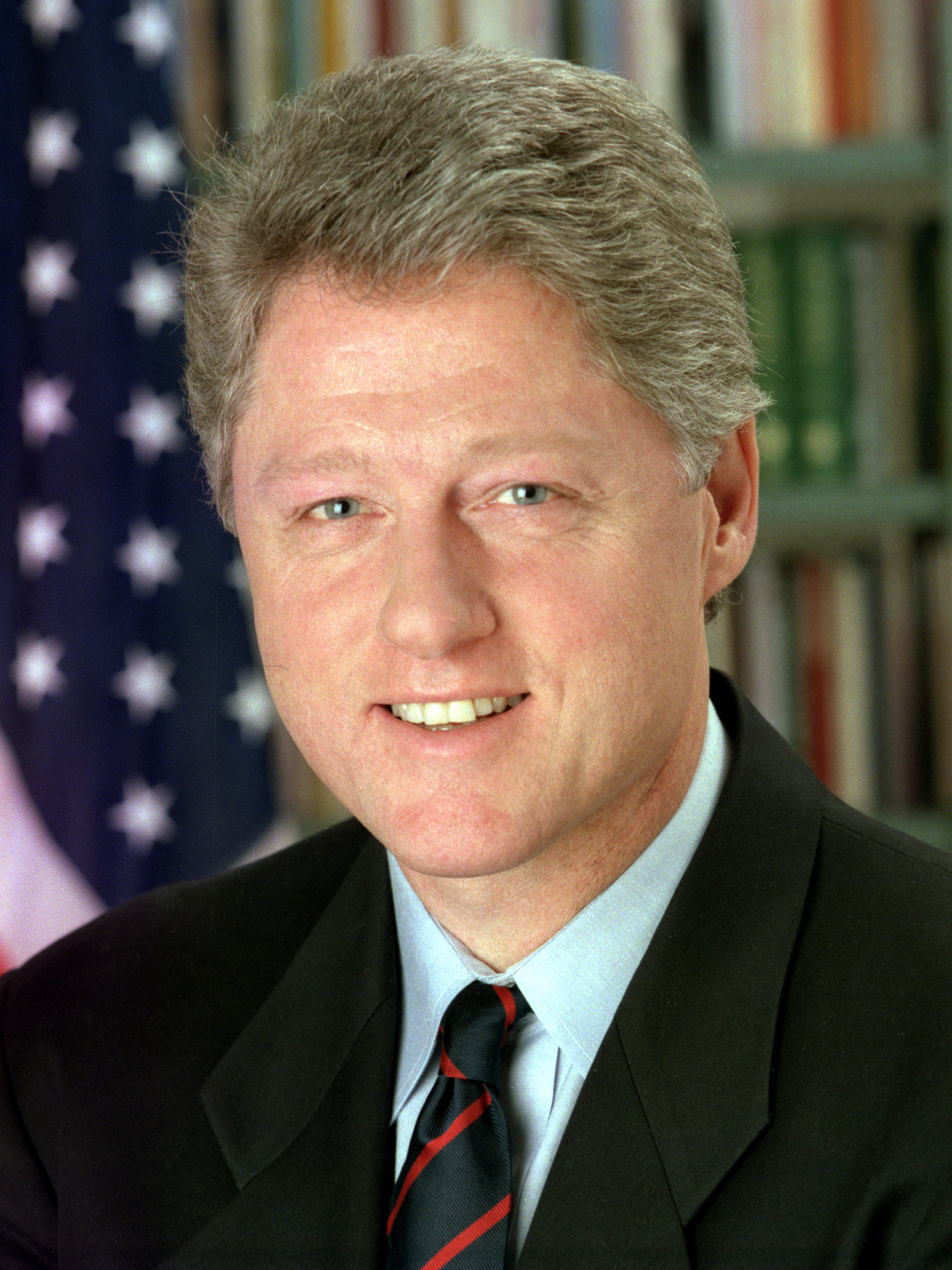 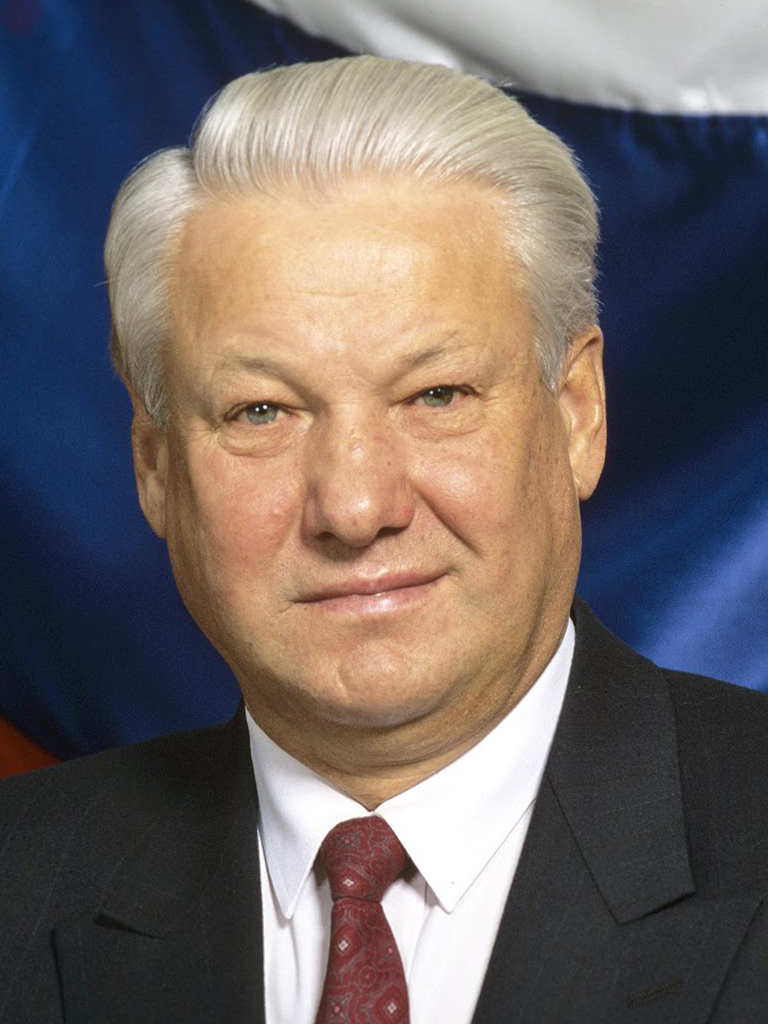 02.09.1998

Совместное заявление об общих вызовах безопасности на рубеже XXI века
4
«Мы признаем   важность содействия   положительным   сторонам  и ослабления   действия   отрицательных   сторон   происходящей   сейчас информационно-технологической   революции,   что   является  серьезной задачей в деле обеспечения стратегических интересов безопасности наших двух стран в будущем»
Ромашкина Н.П.
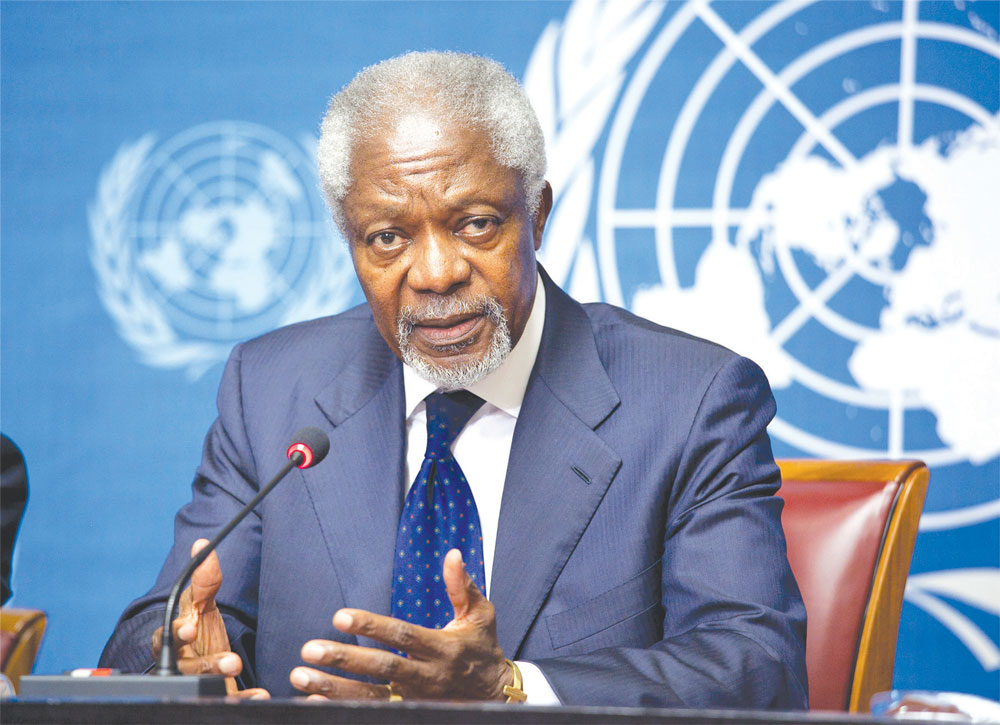 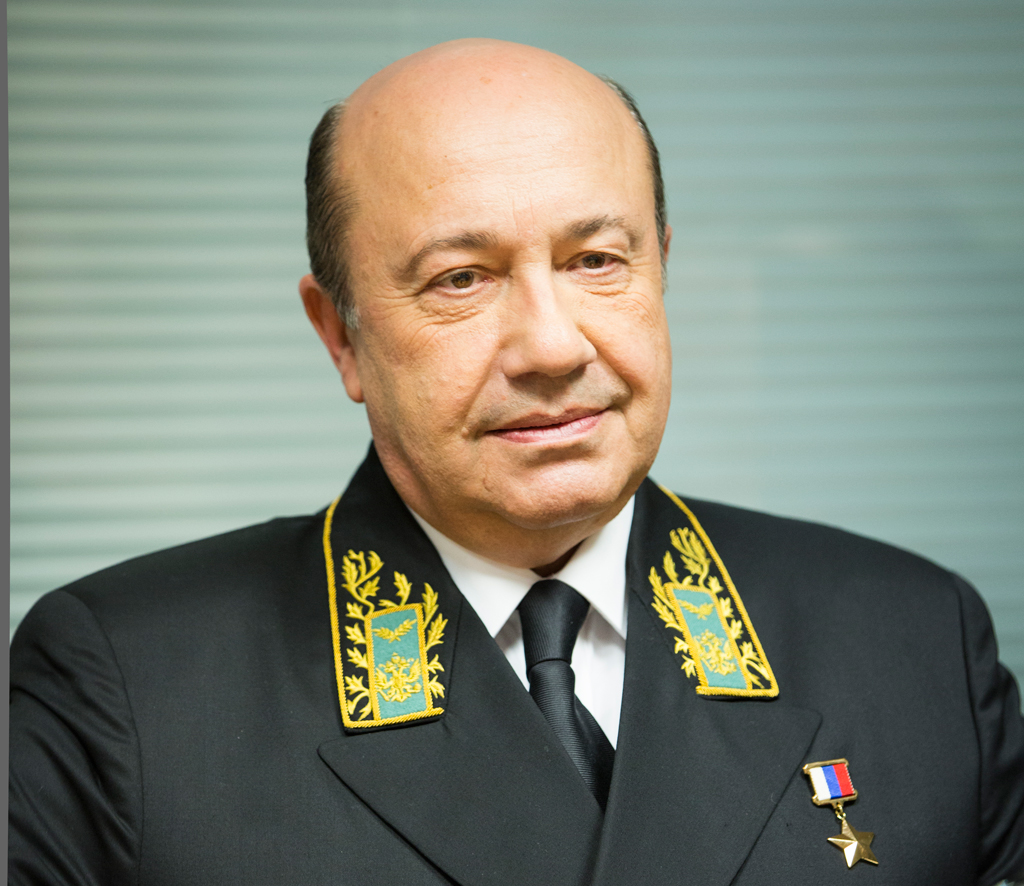 23.09.1998

Специальное Послание 
по проблеме международной информационной безопасности (МИБ)
5
«Генеральная Ассамблея ООН на протяжении ряда лет рассматривала на сессиях вопрос о роли науки и техники в контексте международной безопасности, разоружения и других областей, связанных с этим процессом. По мнению России, эта роль возрастает на современном этапе научно-технической революции с ее беспрецедентным уровнем развития и внедрения принципиально новых информационных технологий и средств телекоммуникаций».
Ромашкина Н.П.
23.09.1998


Специальное Послание 
по проблеме международной информационной безопасности (МИБ)
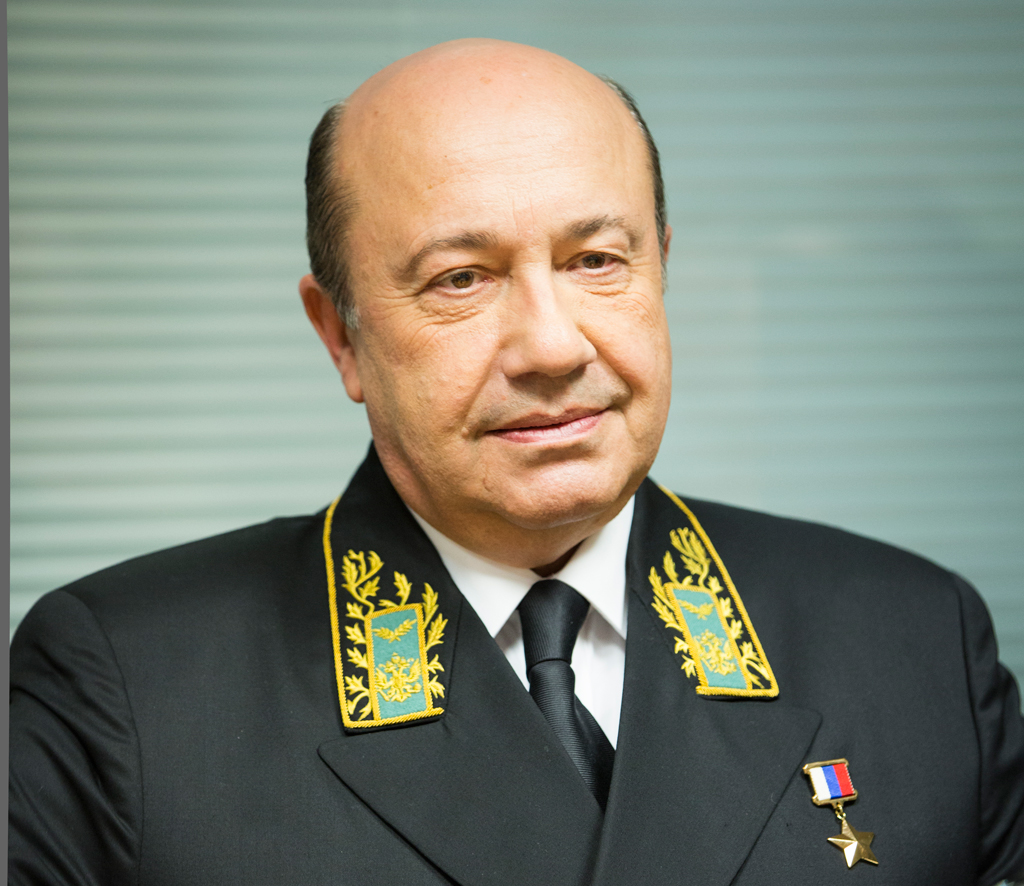 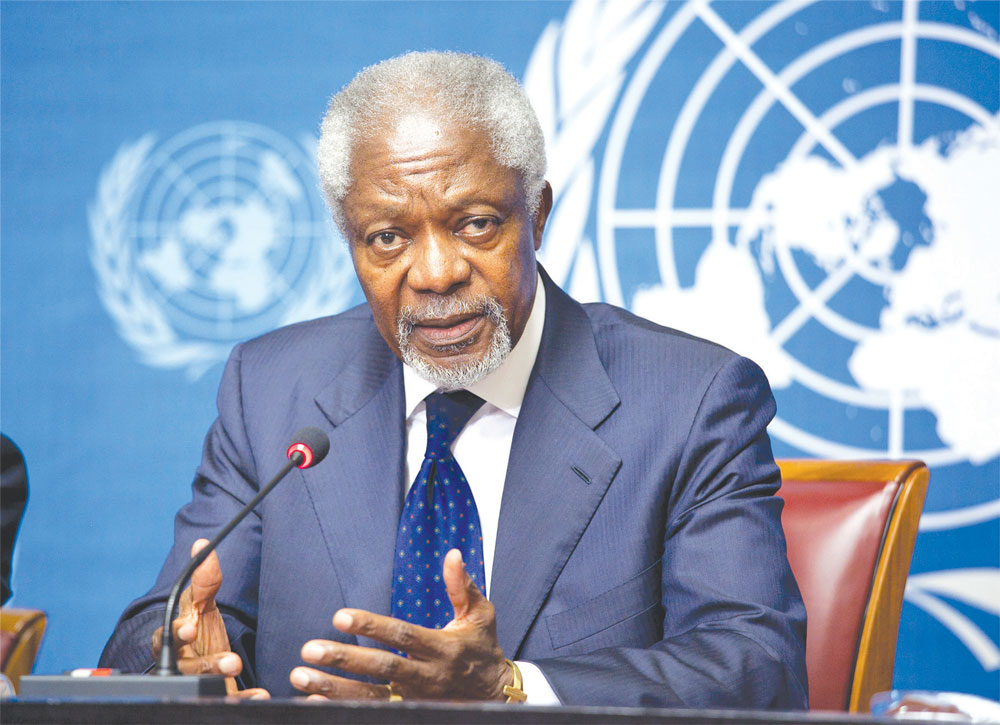 6
Цель: предотвращение появления принципиально новой сферы конфронтации — информационной. 

«Иинформационная война – действия одной страны, направленные на нанесение ущерба информационным ресурсам и системам другой страны при одновременной защите своей собственной инфраструктуры».

Угроза «воздействия на информационные ресурсы в террористических или криминальных целях, последствия которого также могут иметь катастрофический характер».
Ромашкина Н.П.
23.09.1998


Специальное Послание 
по проблеме международной информационной безопасности (МИБ)
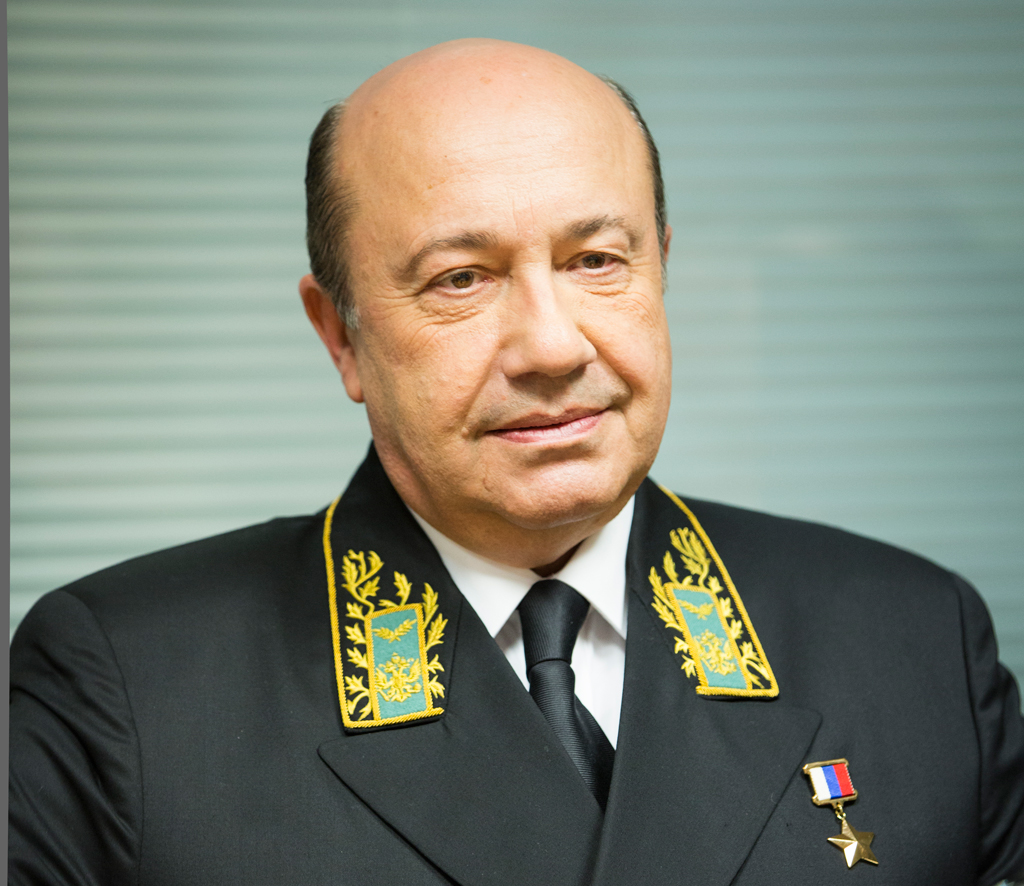 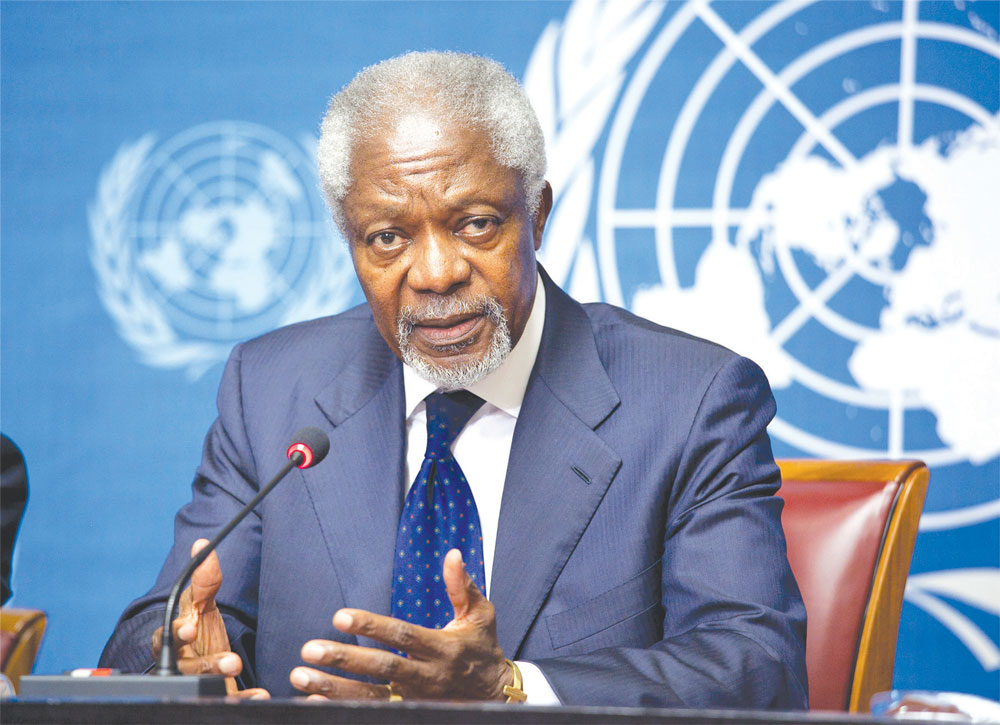 7
Высокий уровень информатизации общества и одновременно уязвимость информационных структур не исключают возможности появления таких вооружений, разрушительное действие которых сможет сравниться с оружием массового уничтожения.
Ромашкина Н.П.
23.09.1998

Приложение к специальному Посланию 
по проблеме международной информационной безопасности (МИБ)
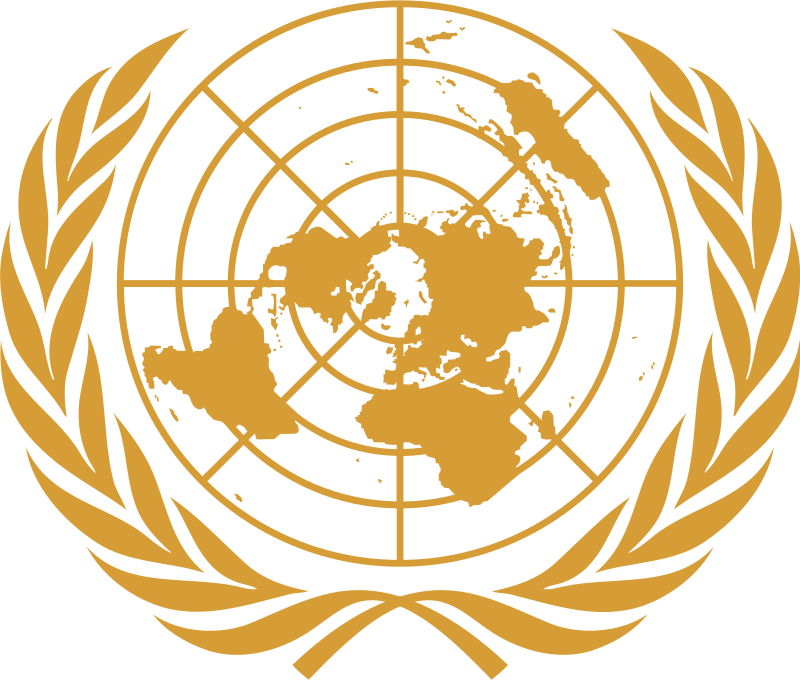 8
Проект резолюции 
«Достижения в сфере информатизации и телекоммуникации в контексте международной безопасности» 
для рассмотрения Первым комитетом ГА ООН по вопросам разоружения и международной безопасности.
Ромашкина Н.П.
23.09.1998

Приложение к специальному Посланию 
по проблеме международной информационной безопасности (МИБ)
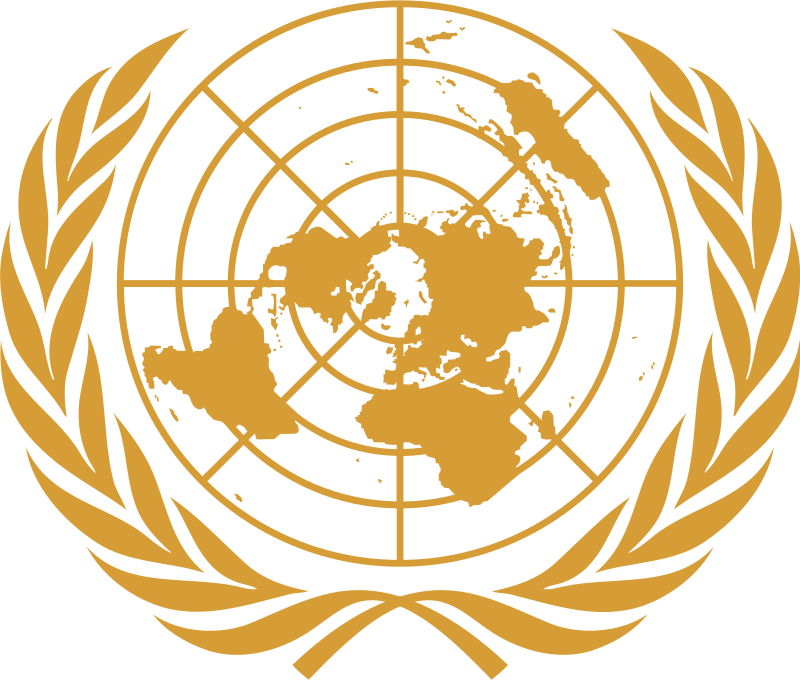 9
Проект резолюции 
«Достижения в сфере информатизации и телекоммуникации в контексте международной безопасности» 
Предложение для всех государств – членов ООН информировать генерального секретаря о своих взглядах 
на проблемы МИБ, 
на целесообразность создания международно-правового режима для запрещения разработки опасных видов информационного оружия. 

.
Ромашкина Н.П.
04.01.1999

Резолюция 
ГА ООН A/RES/53/70
«Достижения в сфере информатизации и телекоммуникации в контексте международной безопасности» 

Отсутствуют

указания на угрозу применения информационных технологий в военно-политических целях, 

определения терминов «информационное оружие» и «информационная война» (вместо этого понятия «несанкционированное вмешательство» и «неправомерное использование информационных и телекоммуникационных систем и информационных ресурсов»), 

положения о необходимости создания режима запрещения такого оружия, а также о сопоставимости воздействия оружия массового уничтожения (ОМУ) и информационного оружия.

.
10
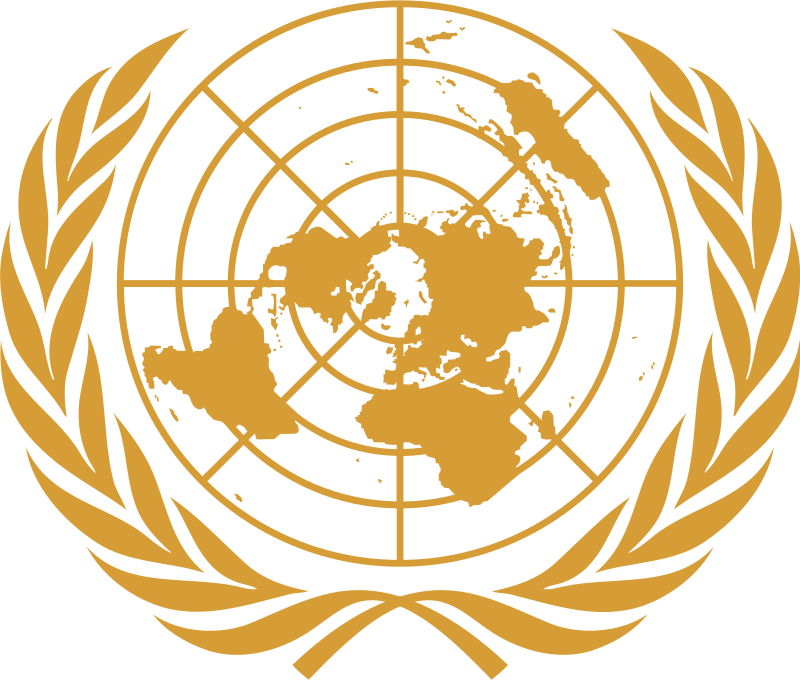 Ромашкина Н.П.
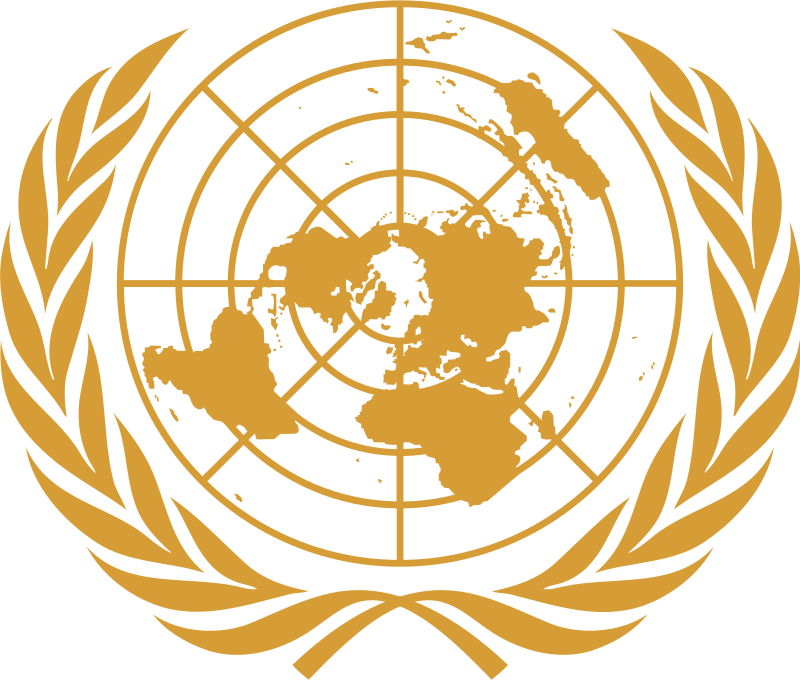 11
04.01.1999

Резолюция 
ГА ООН A/RES/53/70
«Достижения в сфере информатизации и телекоммуникации в контексте международной безопасности»: 

основополагающая роль в процессе достижения глобальной цели: 
обсуждение и создание нового международного режима –  совокупности правил, норм и мероприятий для обеспечения безопасности информации, ИКТ и методов их использования. 
.
Ромашкина Н.П.
Резолюции ГА ООН «Достижения в сфере информатизации и телекоммуникаций в контексте международной безопасности»
12
Ромашкина Н.П.
Группа правительственных экспертов (ГПЭ) ООН по достижениям в сфере информатизации и телекоммуникаций в контексте международной безопасности (МИБ) первого созыва
13
2004 


В соответствии с резолюцией ГА ООН А/58/457
15 государств 

Исследование 
•	существующих и потенциальных угроз
       информационной безопасности, 
•	возможных ограничительных мер,  
•	национальных и международных стратегий
      безопасности глобальных ИКТ.

В 2005 г. «с учетом сложного характера обсуждаемых вопросов не было достигнуто консенсуса относительно подготовки окончательного доклада» был принят лишь процедурный доклад A/60/202. 


.
Ромашкина Н.П.
Группа правительственных экспертов (ГПЭ) ООН по достижениям в сфере информатизации и телекоммуникаций в контексте международной безопасности (МИБ) первого созыва
14
2004 


В соответствии с резолюцией ГА ООН А/58/457
Основные противоречия 

угрозы от применения ИКТ в военно-политических целях и негативного воздействия вредоносных информационных технологий на национальную и международную безопасность;

необходимость исследования проблем, связанных с содержанием информационных потоков. 


.
Ромашкина Н.П.
ГПЭ ООН по достижениям в сфере информатизации и телекоммуникаций в контексте МИБ второго созыва
15
15 государств
2010 г.: первый Доклад
Российские предложения поддержали Австралия, Израиль, Канада, Южная Корея и Япония: 
угроза целенаправленного создания государствами «ИКТ 
•	в качестве инструментов ведения войны и разведки, 
•	для применения в политических целях», 
неопределенность в выявлении источника воздействия, 
риск нестабильности и неправильного восприятия ответных действий государств.  

Факт признания наличия проблемы угрозы применения информационных технологий в военно-политических целях на уровне ООН. 


.
2009 


В соответствии с резолюцией ГА ООН A/60/533
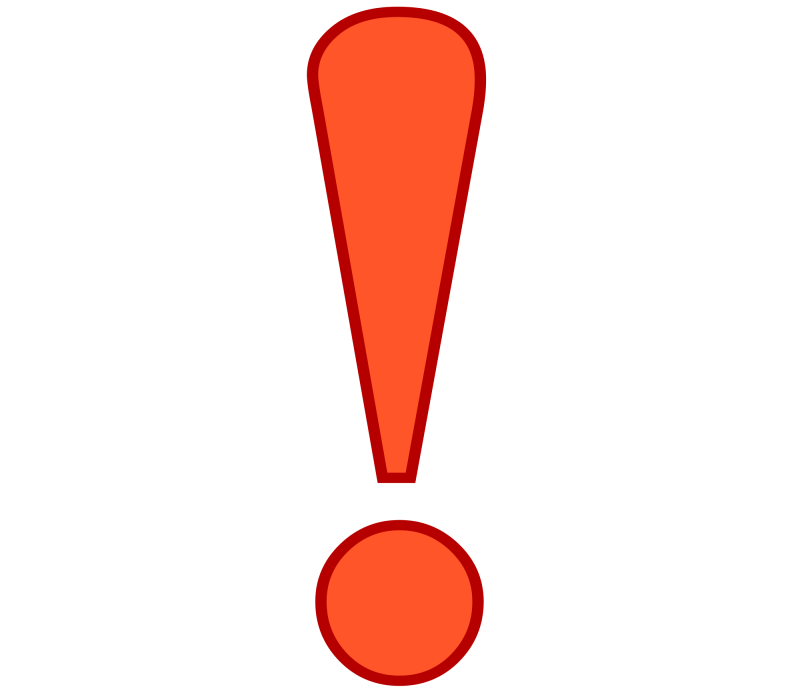 Ромашкина Н.П.
Письмо постоянных представителей Китая, Российской Федерации, Таджикистана и Узбекистана при Организации Объединенных Наций от 12 сентября 2011 г. на имя Генерального секретаря (фрагмент):

«Основная цель настоящих Правил заключается в определении прав и обязанностей государств в информационном пространстве, стимулировании их конструктивного и ответственного поведения и укреплении сотрудничества между ними для противостояния общим вызовам и угрозам в информационном пространстве, с тем чтобы информационно-коммуникационные технологии, включая сети, использовались только для полномасштабного социального и экономического развития и благосостояния народов и не противоречили целям обеспечения международного мира и безопасности.
Правила открыты для присоединения любых государств на добровольной основе».
16
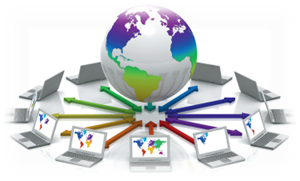 Ромашкина Н.П.
ГПЭ ООН по достижениям в сфере информатизации и телекоммуникаций в контексте МИБ третьего созыва
17
2012 


В соответствии с резолюцией ГА ООН A/RES/66/24
15 государств

исследование существующих и потенциальных угроз в ИКТ–сфере и возможных стратегий по их минимизации.
 
2013 г.: Доклад содержал рекомендации по устранению существующих и потенциальных ИКТ–угроз со стороны государств, действующих в их интересах субъектов и негосударственных игроков. 

Признание принципа ответственности государств за вредоносную деятельность в цифровом пространстве, осуществляемую с их территории.
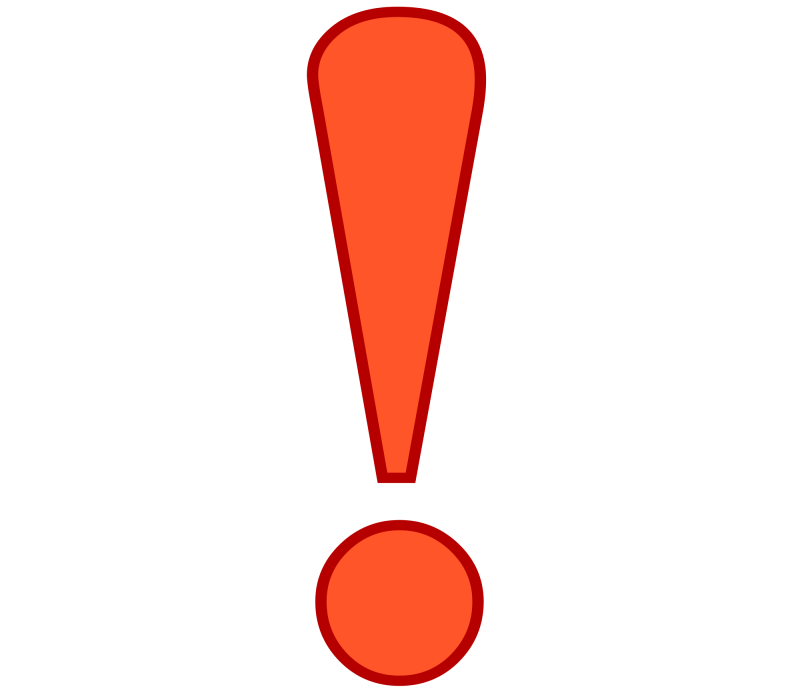 Ромашкина Н.П.
ГПЭ ООН по достижениям в сфере информатизации и телекоммуникаций в контексте МИБ четвертого созыва
18
2014 


В соответствии с резолюцией ГА ООН A/RES/68/243
20 государств

Продолжить разработку правил ответственного поведения государств в цифровом пространстве, 

определить условия применения существующих международных норм к ИКТ–среде и выявить случаи необходимости разработки дополнительных норм с учетом уникальных особенностей ИКТ.
Ромашкина Н.П.
Приложение:
усовершенствованные «Правила поведения государств в информационном пространстве» 

Новое правило 3: «Не использовать ИКТ и сети для вмешательства во внутренние дела других государств и в целях подрыва их политической, экономической и социальной стабильности». 

Расширено и уточнено правило 7: «Признавать, что права, которые человек имеет в оффлайновой среде, должны также защищаться и в онлайновой среде», возможно с некоторыми ограничениями в соответствии со ст. 19 Международного пакта о гражданских и политических правах.

Добавлено правило 10: «Развивать меры укрепления доверия в целях повышения предсказуемости и снижения вероятности недопонимания, а также риска возникновения конфликта».
2015 


Письмо постоянных представителей Казахстана, Китая, Кыргызстана, Российской Федерации, Таджикистана и Узбекистана при ООН
19
Ромашкина Н.П.
ГПЭ ООН по достижениям в сфере информатизации и телекоммуникаций в контексте МИБ четвертого созыва
20
2015 


Итоговый Доклад 
A/70/174
Раздел II «Существующие и нарождающиеся угрозы»: впервые отмечается, что некоторые государства не только наращивают ИКТ–потенциал для применения в военных целях, но и что «использование ИКТ в будущих конфликтах между государствами становится более вероятным». 

Впервые речь идет о реальных, а не гипотетических, случаях нападений с применением ИКТ на критически важные объекты государственной инфраструктуры, относящихся «к числу наиболее пагубных нападений с использованием ИКТ».
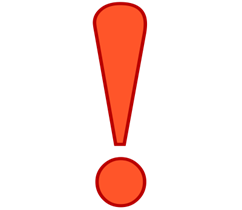 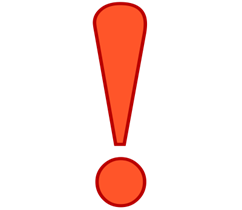 Ромашкина Н.П.
Комплексные многоцелевые кибератаки на ядерные объекты Ирана в 2010-2012гг. годов
21
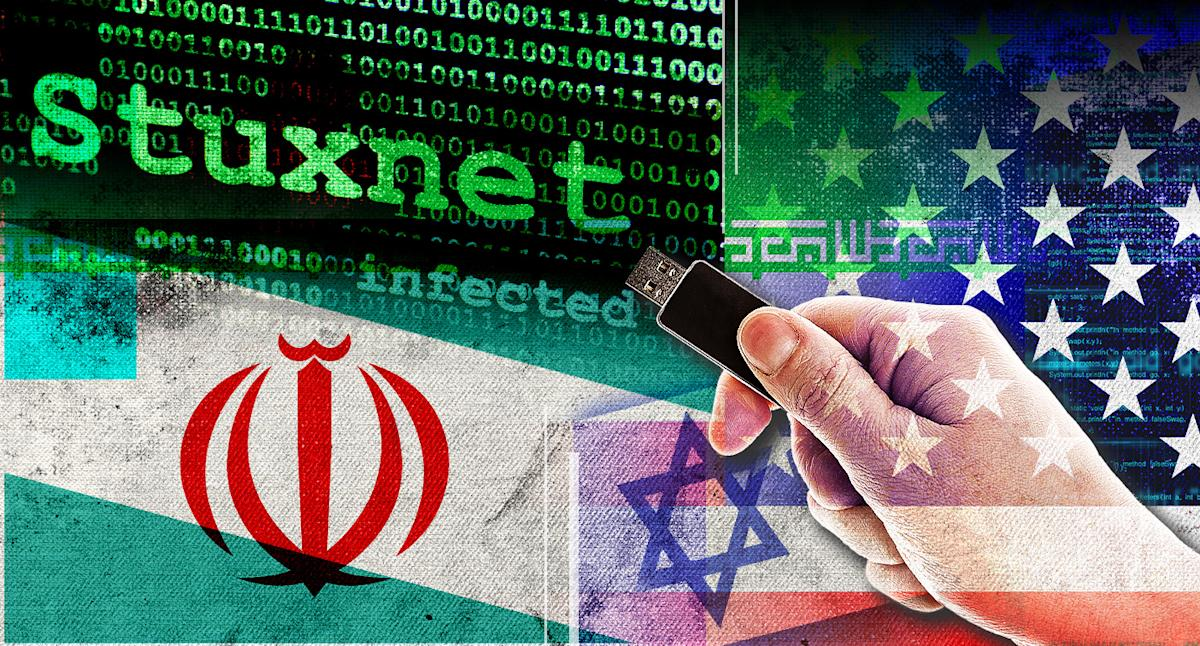 Ромашкина Н.П.
ГПЭ ООН по достижениям в сфере информатизации и телекоммуникаций в контексте МИБ четвертого созыва
22
2015 


Итоговый Доклад 
A/70/174
Не легализовать и регулировать конфликты 
     в ИКТ–пространстве, 
     а предотвращать такие конфликты. 

Главный результат: пункт 12 итогового Доклада о принятии к сведению «Правил поведения в области обеспечения международной информационной безопасности».
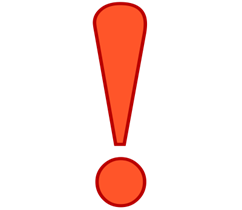 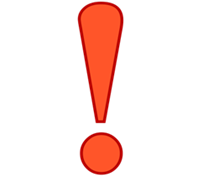 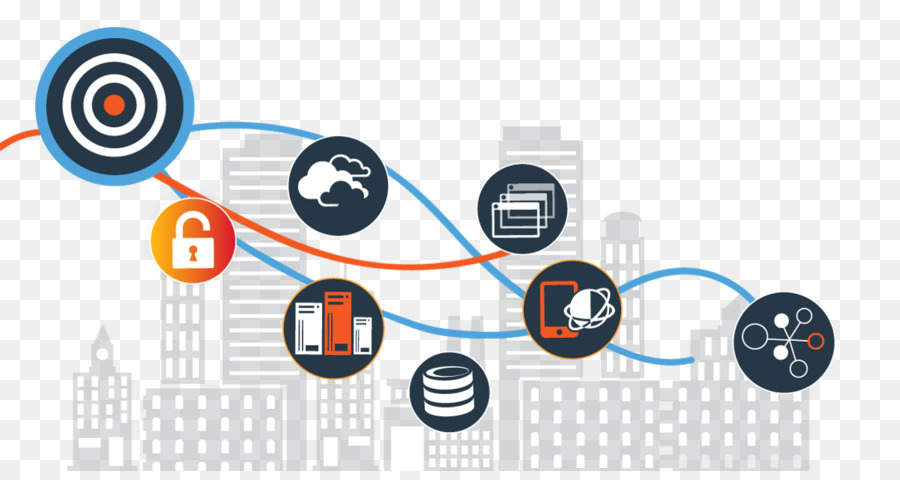 Ромашкина Н.П.
ГПЭ ООН по достижениям в сфере информатизации и телекоммуникаций в контексте МИБ пятого созыва
23
2016 


В соответствии с резолюцией ГА ООН A/RES/70/237
25 государств

Задача ГПЭ: включение «Правил поведения» в следующую резолюцию ГА ООН «Достижения…», что сделало бы «Правила» частью международного «мягкого» права. 
 
Итоговый доклад не вышел.

Противоречия РФ и США по вопросу о праве на самооборону в ответ на кибератаки. 

.
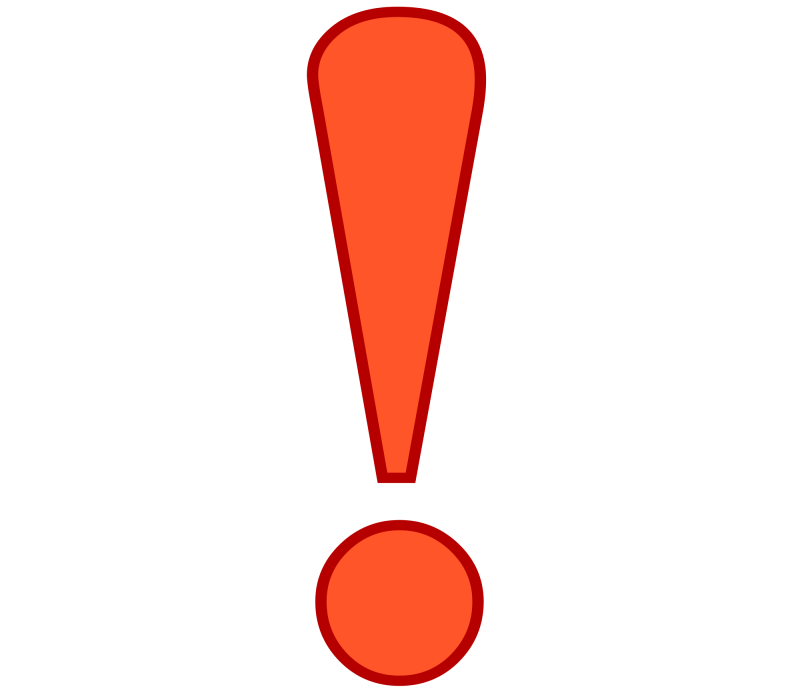 Ромашкина Н.П.
Применение Статьи 5 Устава НАТО в условиях кибернападений
24
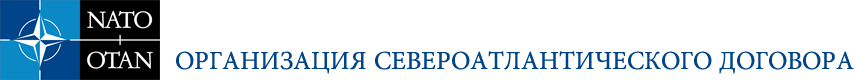 Статья 5

Договаривающиеся стороны соглашаются с тем, что вооруженное нападение на одну или нескольких из них в Европе или Северной Америке будет рассматриваться как нападение на них в целом и, следовательно, соглашаются с тем, что в случае если подобное вооруженное нападение будет иметь место, каждая из них, в порядке осуществления права на индивидуальную или коллективную самооборону, признаваемого Статьей 51-ой Устава ООН, окажет помощь Договаривающейся стороне или Договаривающимся сторонам, подвергшимся подобному нападению, путем немедленного осуществления такого индивидуального или совместного действия, которое сочтет необходимым, включая применение вооруженной силы с целью восстановления и последующего сохранения безопасности Североатлантического региона.
О любом подобном вооруженном нападении и всех принятых в результате него мерах немедленно сообщается Совету безопасности. Подобные меры будут прекращены, когда Совет безопасности примет меры, необходимые для восстановления и сохранения международного мира и безопасности.
Ромашкина Н.П.
Май 2019. Превентивный воздушный удар Израиля по зданию на территории Сектора Газа за подготовку кибератак
25
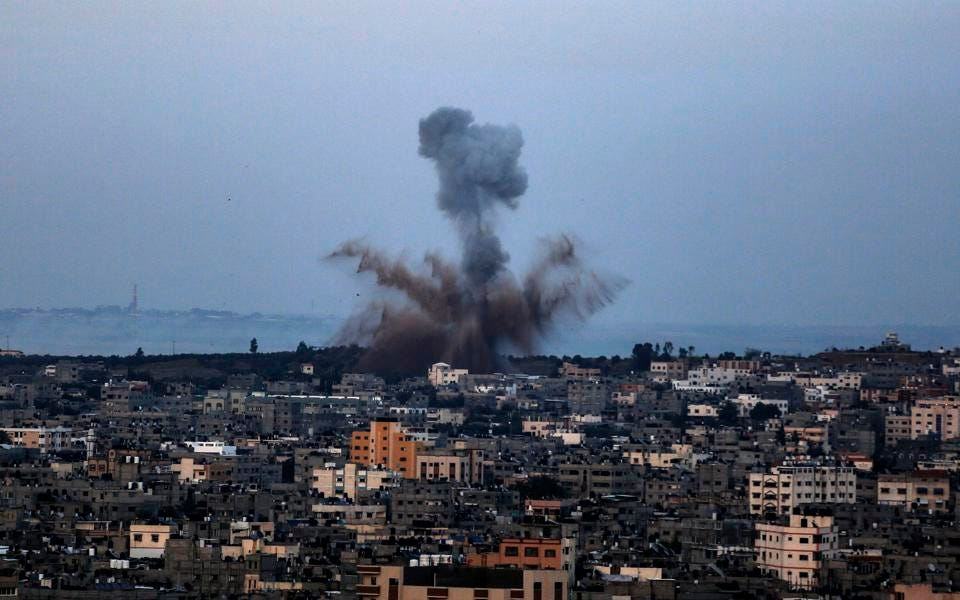 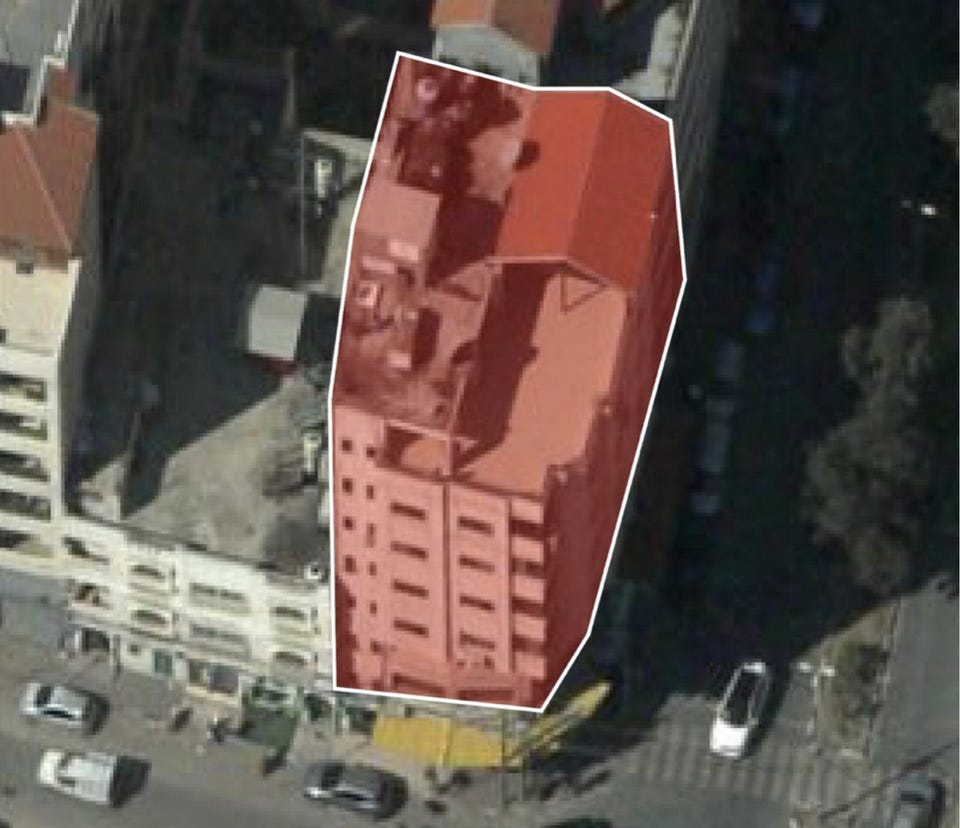 Ромашкина Н.П.
Новый этап переговорного процесса в ООН
26
2018 

Первый комитет 
ГА ООН

A/RES/73/27
A/RES/73/266
Рабочая группа ООН открытого состава (РГОС) по достижениям в сфере информатизации и телекоммуникаций в контексте международной безопасности (по инициативе РФ)

Группа правительственных экспертов ООН по достижениям в сфере информатизации и телекоммуникаций в контексте международной безопасности (ГПЭ) (по инициативе США)
Ромашкина Н.П.
ГПЭ ООН по достижениям в сфере информатизации и телекоммуникаций в контексте МИБ шестого созыва
27
2019 


В соответствии с резолюцией ГА ООН A/RES/73/266
25 государств

Принцип справедливого географического распределения, регионального разнообразия и участия в предыдущих ГПЭ 
Приоритетная сфера: вопросы применимости действующих норм международного права к информационному пространству
Нормы, правила и принципы ответственного поведения (детализация существующих норм)
Меры укрепления доверия
Меры в области наращивания потенциала
Применимость МП к киберпространству.

2021 г.: Итоговый консенсусный доклад.
Ромашкина Н.П.
Рабочая группа ООН открытого состава (РГОС) по достижениям в сфере информатизации и телекоммуникаций в контексте международной безопасности  первого созыва
28
2019 


В соответствии с резолюцией ГА ООН A/RES/73/27
Нормы, правила и принципы ответственного поведения (дальнейшее развитие или изменение)
Меры укрепления доверия
Меры в области наращивания потенциала
Применимость МП к киберпространству
Существующие и потенциальные угрозы
Формирование регулярного институционального диалога под эгидой ООН
Актуальные международные концепции в сфере обеспечения глобальной безопасности IT-систем

2021 г.: Итоговый консенсусный доклад.
Ромашкина Н.П.
ГПЭ и РГОС первого созыва: основные характеристики
12
Ромашкина Н.П.
Рабочая группа ООН открытого состава (РГОС) по достижениям в сфере информатизации и телекоммуникаций в контексте международной безопасности  второго созыва
30
2021 


В соответствии с резолюцией ГА ООН A/RES/75/240
По инициативе РФ

Перспективы формирования регулярного институционального диалога, 
необходимость придания правилам ответственного поведения юридически обязательного характера, 
выработка механизмов атрибуции кибератак. 

На период 2021-2025 гг.
Ромашкина Н.П.
Рабочая группа ООН открытого состава (РГОС) по достижениям в сфере информатизации и телекоммуникаций в контексте международной безопасности  второго созыва
31
2021 


В соответствии с резолюцией ГА ООН A/RES/75/240
Июнь 2021 г. – организационная сессия РГОС

Декабрь 2021 г. – первая субстантивная сессия РГОС

Март – апрель 2022 г. – вторая субстантивная сессия РГОС

Август 2022 г. – третья субстантивная сессия РГОС:
    первый ежегодный промежуточный доклад,
    России присоединилась к докладу с оговорками.
Ромашкина Н.П.
Минобороны Украины обратилось за помощью к хакерскому сообществу
32
24.02.2022. Информагентство Reuters:

Глава киевской ИБ-компании Cyber Unit Technologies Егор Аушев по просьбе руководства МО Украины: «Украинское киберсообщество! Пришло время участвовать в киберобороне нашей страны». 

Два подразделения добровольцев из хакерского сообщества: оборонное и наступательное. Оборонное подразделение – обеспечение безопасности объектов КИ. Наступательное подразделение – помощь ВСУ проводить разведоперации.

На вечер 24 февраля получены сотни заявок от добровольцев.
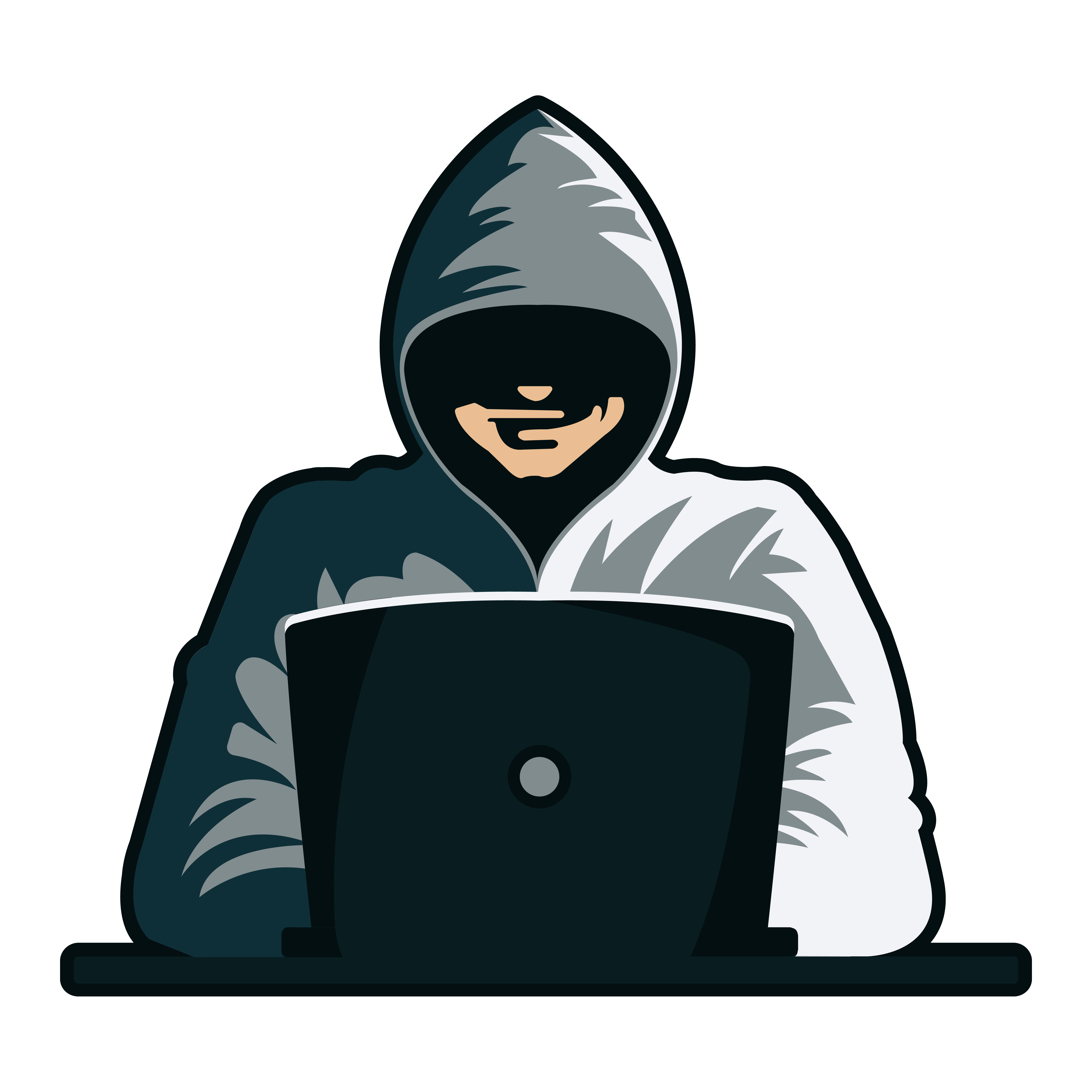 Ромашкина Н.П.
Проблемные вопросы
Перспективы 
формирования регулярного 
институционального диалога
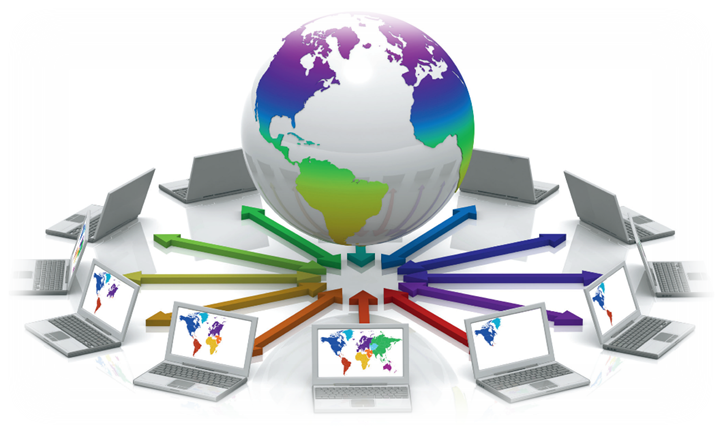 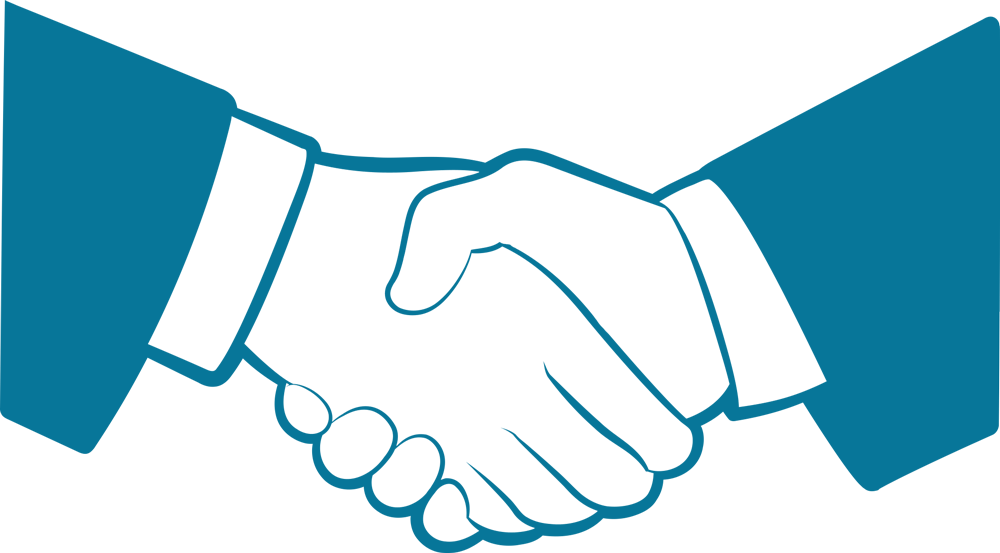 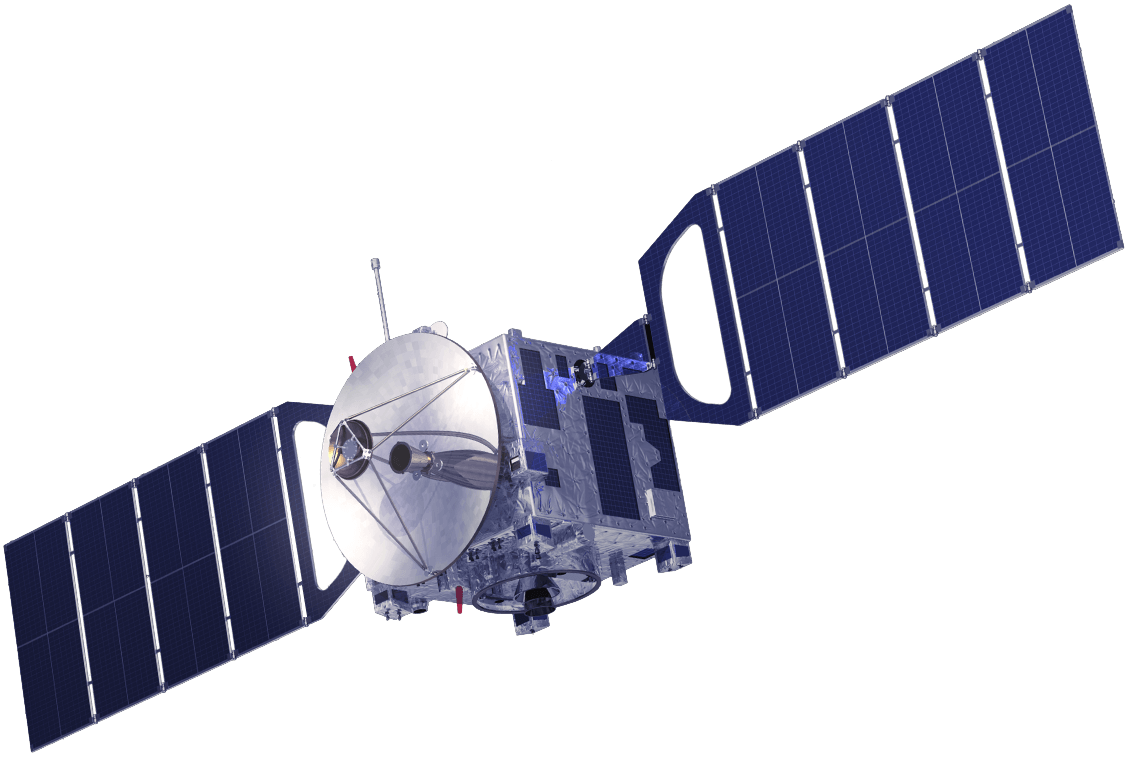 Необходимость придания 
правилам ответственного 
поведения государств 
в ИКТ-пространстве 
юридически обязательного характера
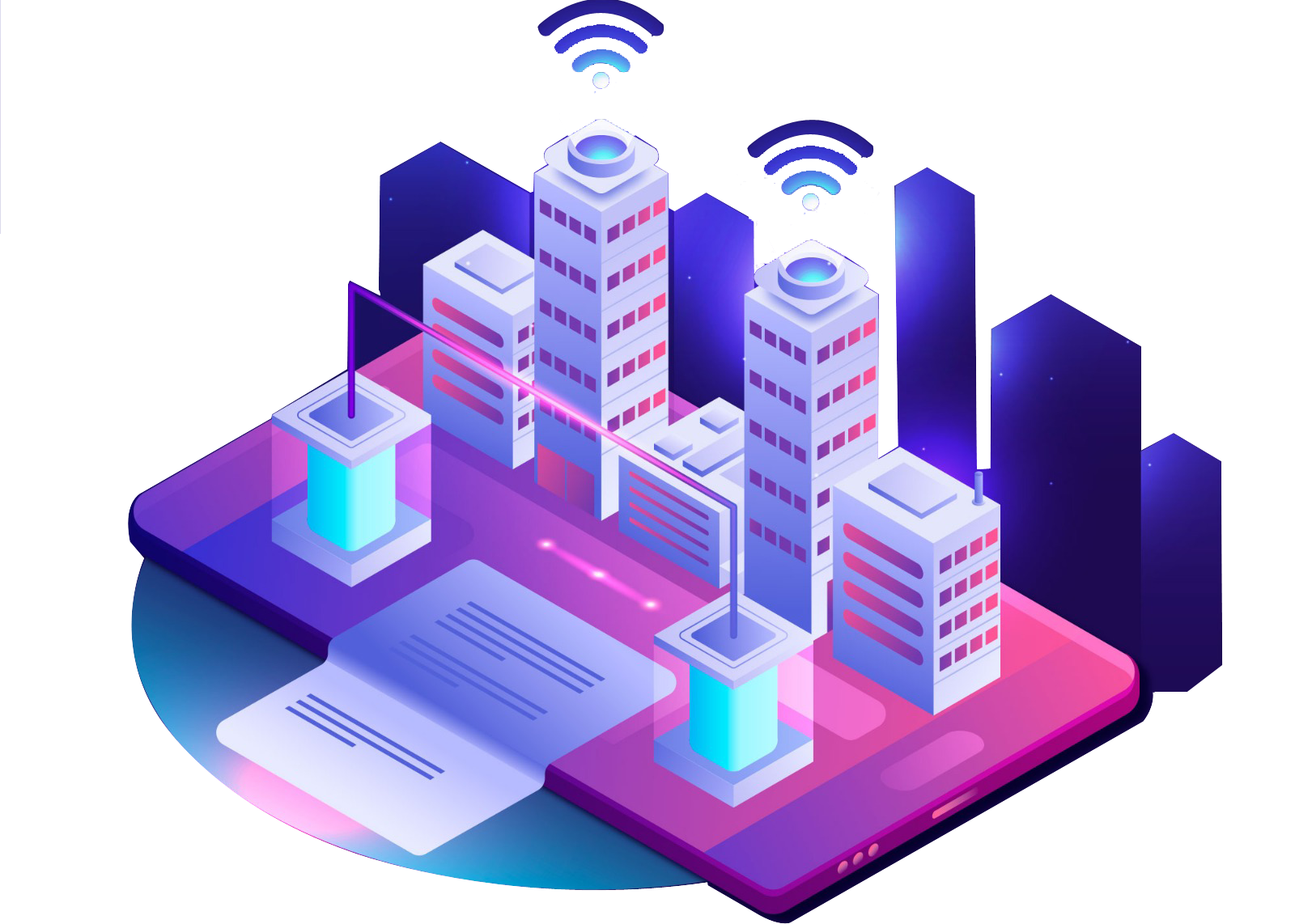 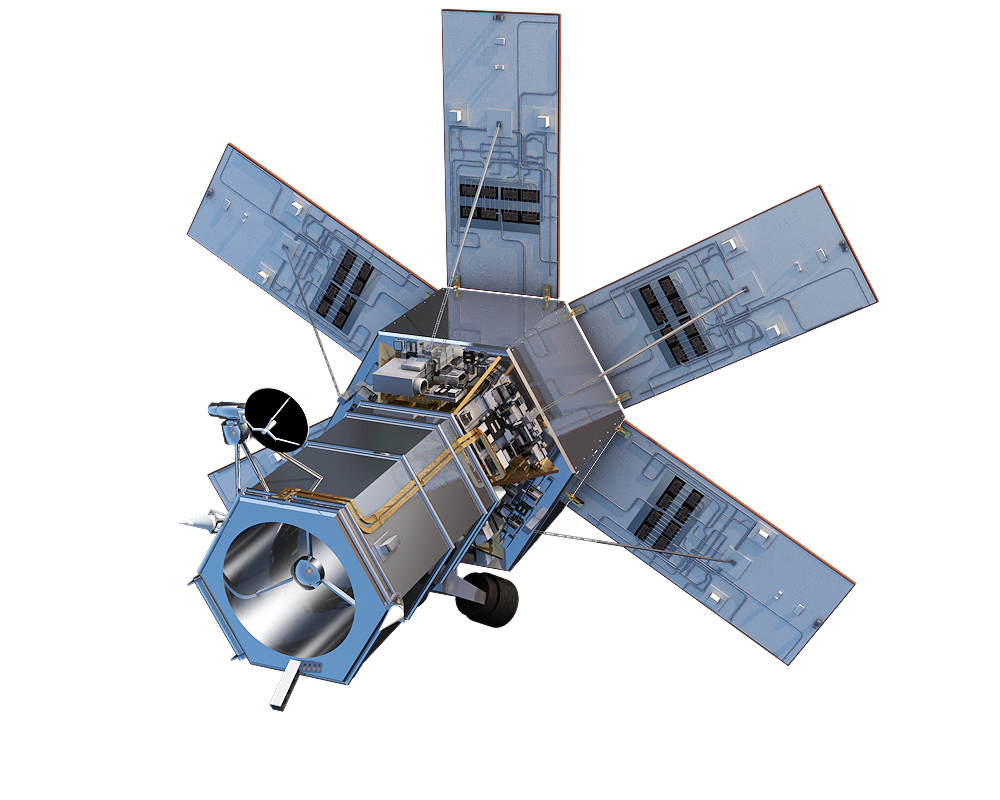 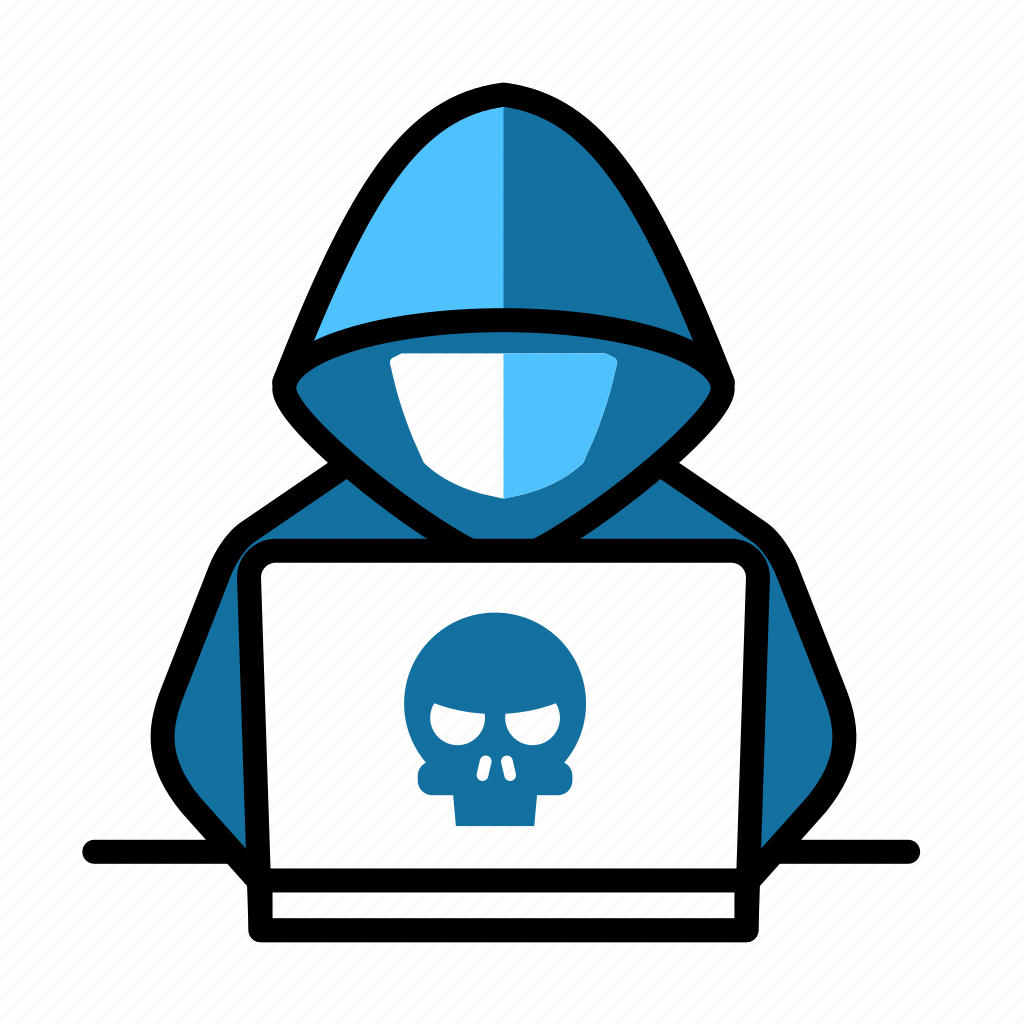 Выработка механизмов 
атрибуции кибератак
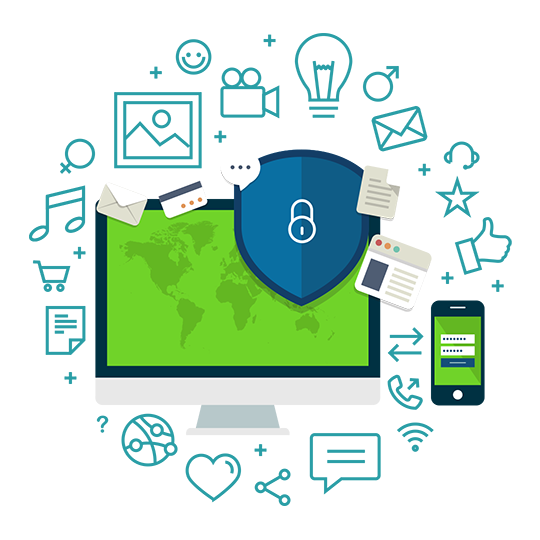 Ромашкина Н.П.
Монографии подразделения проблем информационной безопасности 
ЦМБ ИМЭМО РАН
1
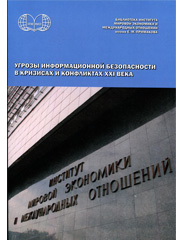 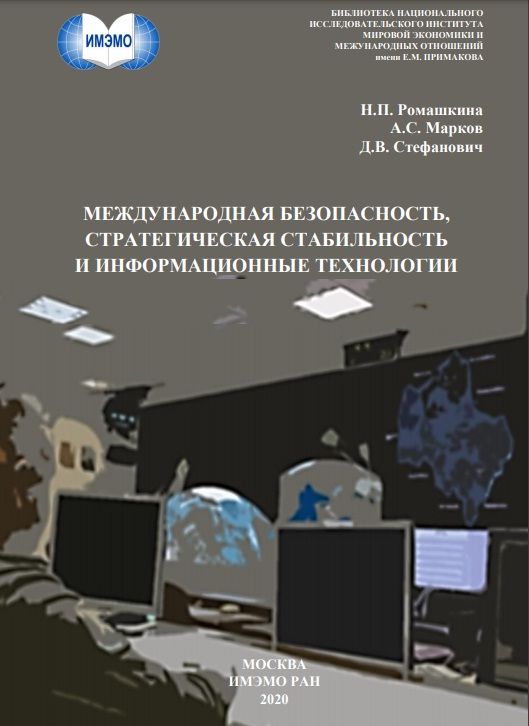 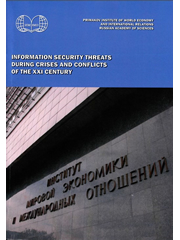 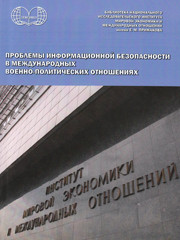 Ромашкина Н.П.
35
СПАСИБО 
ЗА 
ВНИМАНИЕ!
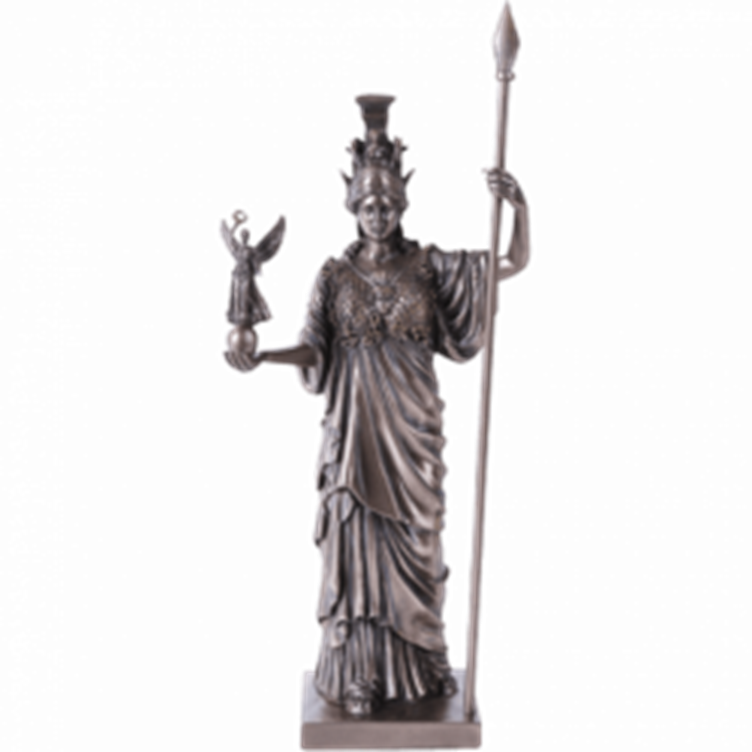 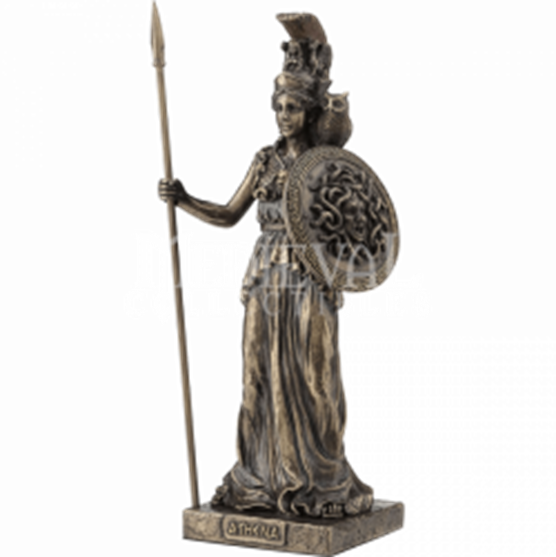 Ромашкина Н.П.